MWA CEO Report
MWA Board Meeting
January 31, 2019
General MWA and MWAS Updates/Highlights
Move went well (US staff & students to new MS #2); good spirits despite the disruption

Shift to ending Semester 1 in Dec. went well

FY 20 budget process kick-off started this month

Talent Team made 5 hires in one day before Dec. break!

WASC accreditation process has started
MWA Board Meeting, 1-31-19
2
Additional Updates/Highlights
Plans in the works to take 11th graders to tour colleges in CA this spring to help them expand their sense possibilities about more than state schools. 

Did not receive the New School Venture Fund grant award for expanding charter schools & not quite yet eligible for the federal grant.

Will be eligible for the state grant for CA charter schools for planning and start-up if Pittsburg is approved and the feds fund the state program again.
MWA Board Meeting, 1-31-19
3
CDE Dashboard Elements to Celebrate for MWA
Graduation rate is high (GREEN)





The College/Career ranking is in the highest band (BLUE)
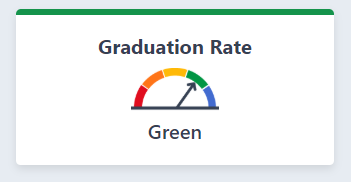 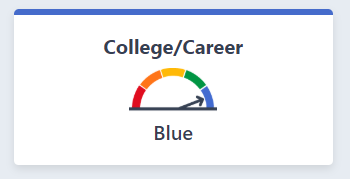 MWA Board Meeting, 1-31-19
4
Dashboard College/Career – MWA vs. CA Avg.
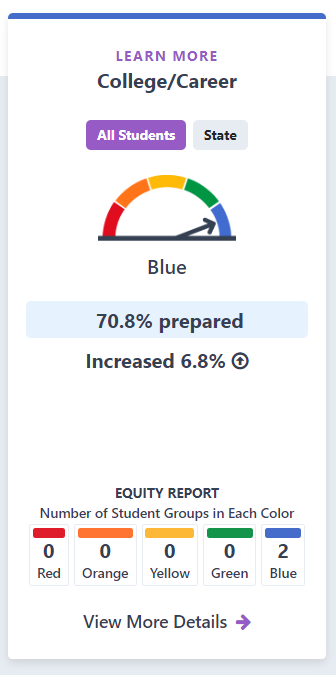 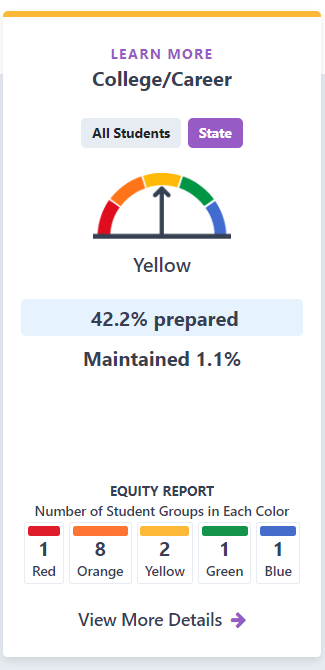 MWA Board Meeting, 1-31-19
5
Dashboard Graduation Rate – MWA vs. CA Avg.
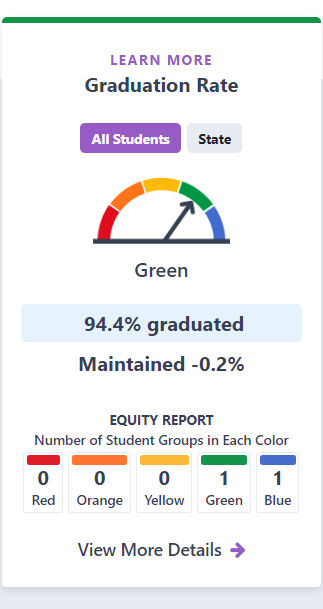 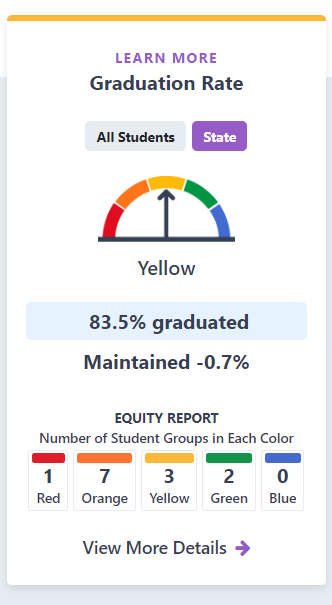 MWA Board Meeting, 1-31-19
6
CDE Dashboard Elements Growth Areas
Chronic Absenteeism



Suspension Rates



Math Growth

English Growth (not shown because strong overall)
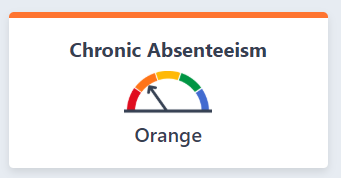 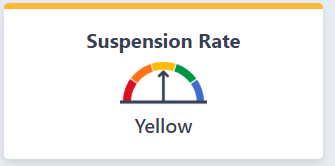 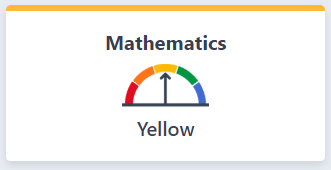 MWA Board Meeting, 1-31-19
7
Dashboard Absenteeism – MWA vs. CA Avg.
(Had a slight increase in chronically absent students; a “Decline” is the goal here)
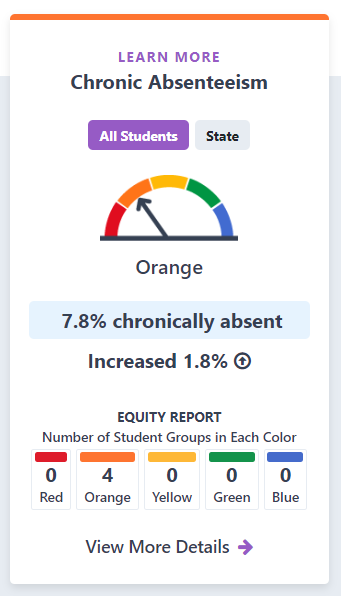 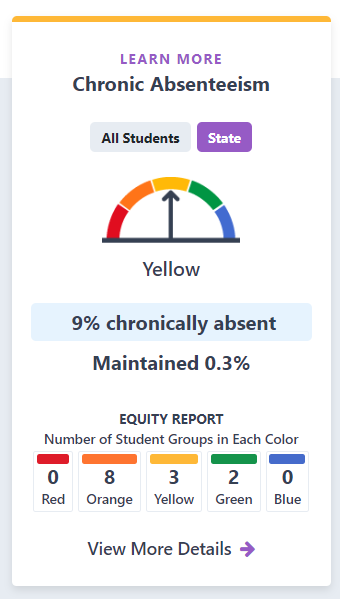 MWA Board Meeting, 1-31-19
8
Dashboard Suspension Rate – MWA vs. CA Avg.
(Comparable to CA and had a “Decline” in suspensions which is good overall).
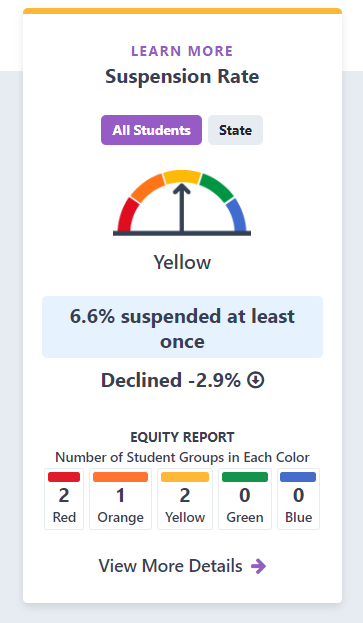 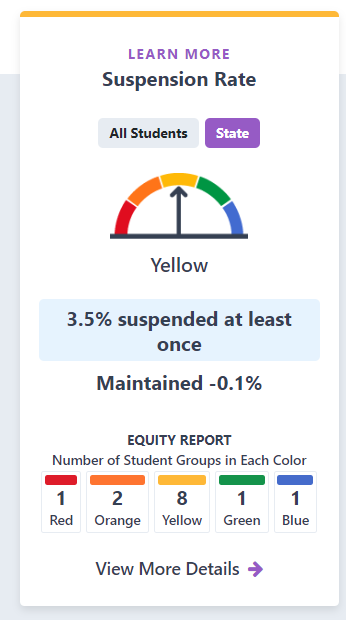 MWA Board Meeting, 1-31-19
9
Dashboard Mathematics – MWA vs. CA Avg.
(Higher than CA & with a 10.1 Points increase versus 1.3 Points increase for CA).
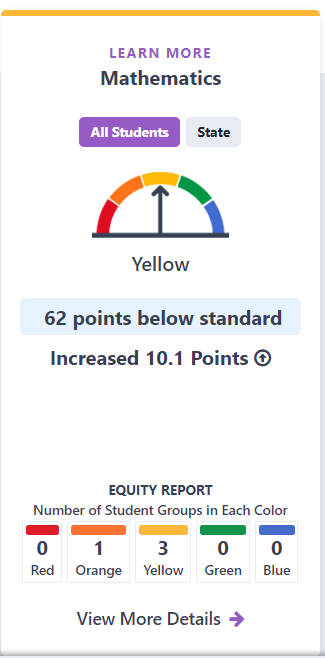 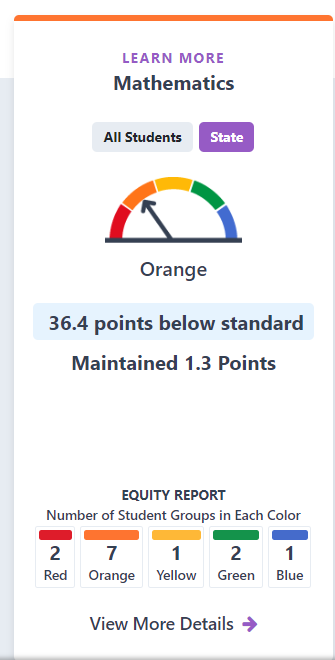 MWA Board Meeting, 1-31-19
10
Demand: MWA Lottery Highlights for 2019-20
Lottery Enrollment Summary (as of 1/22/19):
 987 TOTAL applications submitted 

446 only applied to MWA (45.1% of all applications submitted)

80 sibling applications (would equal 33.9% of the 5th grade class)
This % is less than the historical 50% or more = more spaces for new stus.

2 employee children applications (.01% of the incoming class)

765 eligible for Free & Reduced Price Meals (FRPM) (77.5%)
not necessarily equal to the % that ultimately enroll
MWA Board Meeting, 1-31-19
11
Other MWA Lottery Highlights
(101 more students applying than last year through the first 15 weeks of the process)
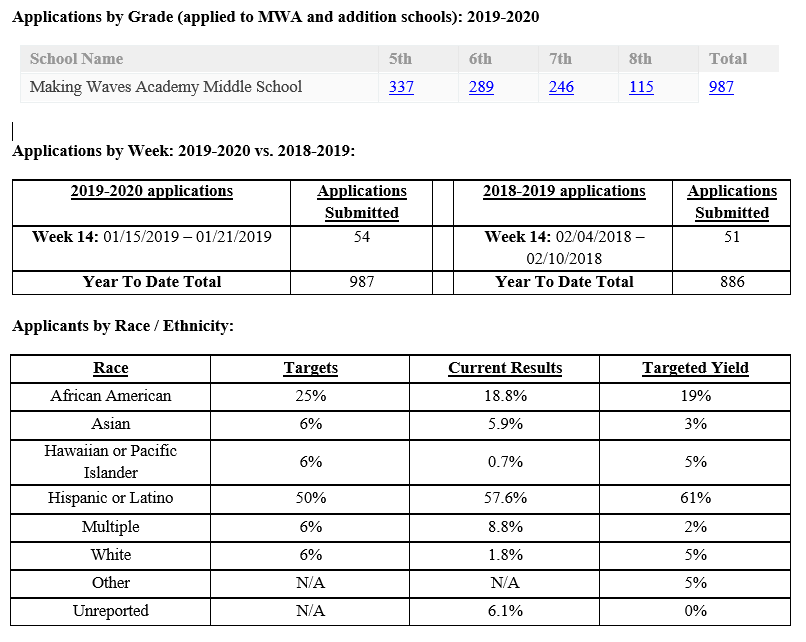 NSVF Meeting - 1/24/19
12